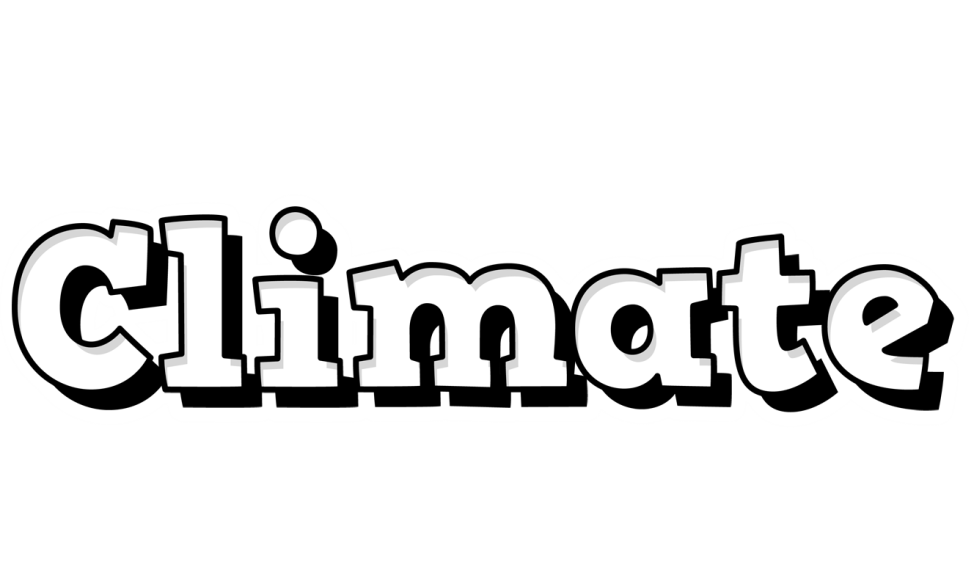 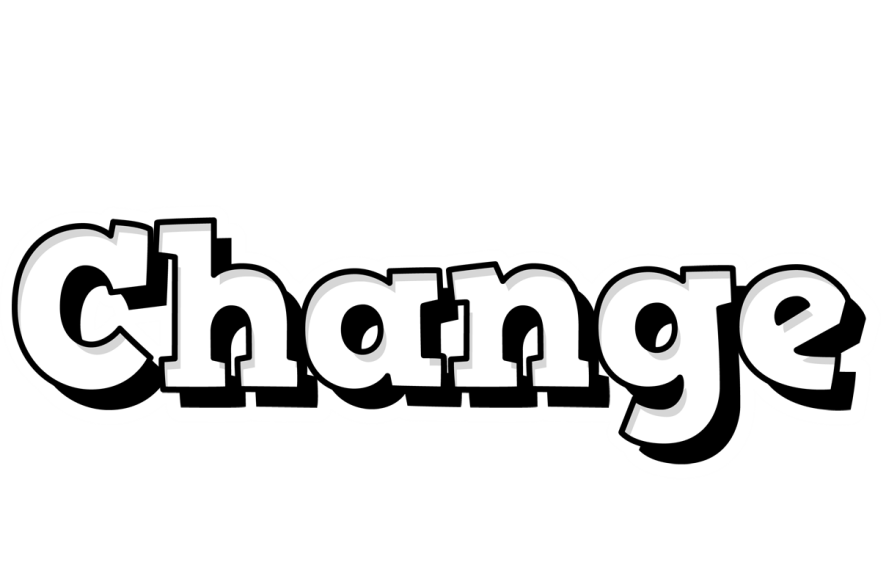 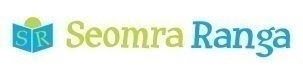 © Seomra Ranga 2022 www.seomraranga.com
What is Climate?
1
Climate refers to a pattern of weather in a given area over a longer period of time. It takes into consideration things like temperature, wind speed and precipitation (rainfall).
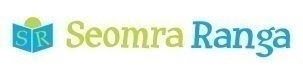 © Seomra Ranga 2022 www.seomraranga.com
Types of Climate
2
Climate can be classified in different regions of the world as:
Tropical
Dry
Temperate
Continental
Polar
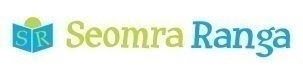 © Seomra Ranga 2022 www.seomraranga.com
What is Climate Change?
3
Climate change refers to long term changes in temperatures and weather patterns. Sometimes these changes in weather patterns may be natural.
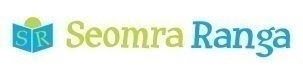 © Seomra Ranga 2022 www.seomraranga.com
What is Climate Change?
4
However, since the mid-20th century, the main cause of climate change has been human activity, especially the burning of fossil fuels, like coal and gas, which produce heat-trapping gases. Climate change is sometimes referred to as “Global Warming”.
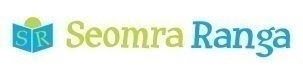 © Seomra Ranga 2022 www.seomraranga.com
Effects of Climate Change
5
Examples of the effects of climate change are:
Increased temperatures
More severe storms
Increased drought
Rising sea levels
Melting ice caps
Risks to species of animals
Changes in food production
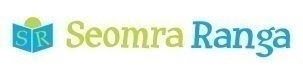 © Seomra Ranga 2022 www.seomraranga.com
Climate Change
6
Climate change can affect everyone in their daily lives including hotter temperatures, changes in precipitation, increases in extreme weather events (eg. storms), rising sea levels due to the melting of ice caps in polar regions.
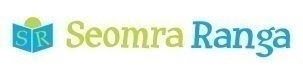 © Seomra Ranga 2022 www.seomraranga.com
COP26
7
The United Nations (UN) held a Climate Change conference in Glasgow, Scotland in November 2021 attended by leaders from 120 countries worldwide. The conference attempted to get agreements from all countries on how to stop or slow down the effects of Climate Change.
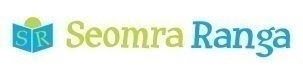 © Seomra Ranga 2022 www.seomraranga.com
COP26 Agreements
8
Countries at COP26 agreed to:
Try to cut carbon emissions to ensure that temperatures don’t rise beyond 1.5 degrees of warming
Try to phase out the burning of coal
Give more money to developing countries to help them deal with the effects of climate change
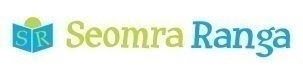 © Seomra Ranga 2022 www.seomraranga.com
COP26 Agreements
9
Countries at COP26 also agreed to:
Stop deforestation by 2030
Try to cut methane emissions by 30% by 2030
Phase out government subsidies for fossil fuels

These agreements will be reviewed at COP27 in Sharm-El-Sheikh, Egypt in November 2022.
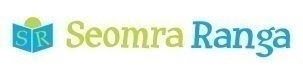 © Seomra Ranga 2022 www.seomraranga.com
Climate Action
10
Children can take simple actions to help reduce the effects of Climate Change. The small changes made by everyone can help to save our planet for future generations. You are called to be a “Climate Hero” to help save our planet.
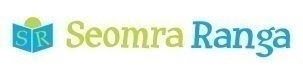 © Seomra Ranga 2022 www.seomraranga.com
What Can You Do?
11
Walk or cycle rather than using a car
Save energy at home by turning off things not being used eg. lights, computers etc.
Reduce, Reuse, Repair, Recycle
Eat more vegetables
Throw away less food
Change your family’s source of energy
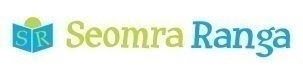 © Seomra Ranga 2022 www.seomraranga.com
What Can You Do?
12
LOLO – Last Out, Lights Off
Take shorter showers
Plant more trees
Close doors to stop heat escaping
Grow your own fruit and vegetables
Replace old light bulbs with newer CFL bulbs
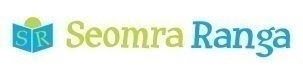 © Seomra Ranga 2022 www.seomraranga.com
What Can You Do?
13
Lastly, talk to others about the effects of climate change on the planet. Convince them to also make small changes so that, together, we can all:

MAKE A DIFFERENCE
and
BE THE DIFFERENCE
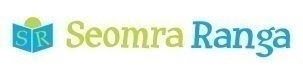 © Seomra Ranga 2022 www.seomraranga.com
For Your Information
Thank you for downloading this Seomra Ranga resource. We hope that you find it practical and useful in your classroom.
Please be aware of the following conditions before using this resource.

Please DO:* Print and copy this resource so that you can use it with your pupils.
* Make this resource available to your pupils in a private enclosed online space eg. Google Classroom, Seesaw, Edublogs etc.* Tell others if you have found it useful.
Please DO NOT:* Copy or share this resource (in part or whole) with others who have not joined our website. By becoming a member for themselves, they will help the site develop into the future.
* Make this resource available on your school website for anyone to download.

Kind regards, Seomra Ranga
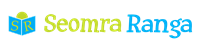 © Seomra Ranga 2022 www.seomraranga.com
Resources used in this file from:
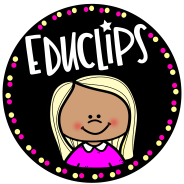 https://www.teacherspayteachers.com/Store/Educlips
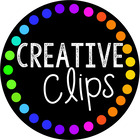 https://www.teacherspayteachers.com/Store/Krista-Wallden-Creative-Clips
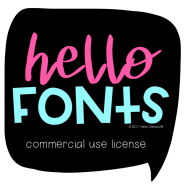 https://www.teacherspayteachers.com/Store/Hello-Literacy
https://www.textgiraffe.com/
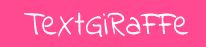 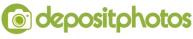 https://depositphotos.com/
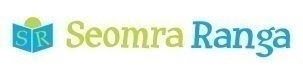 © Seomra Ranga 2022 www.seomraranga.com